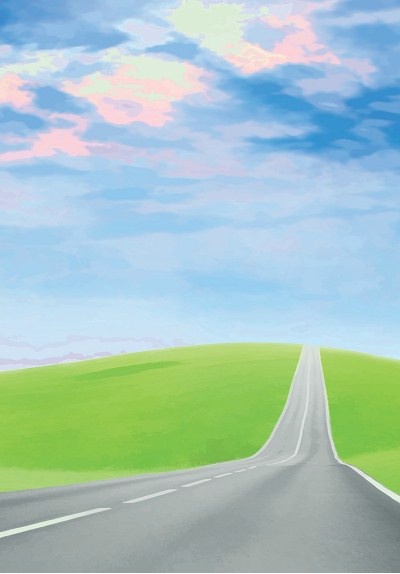 ДОРОЖНАЯ    АЗБУКА
Выполнила воспитатель:
Федоренко Светлана  Николаевна
МБДОУ Д/С №27 «Микки – Маус»
 г. Сургут
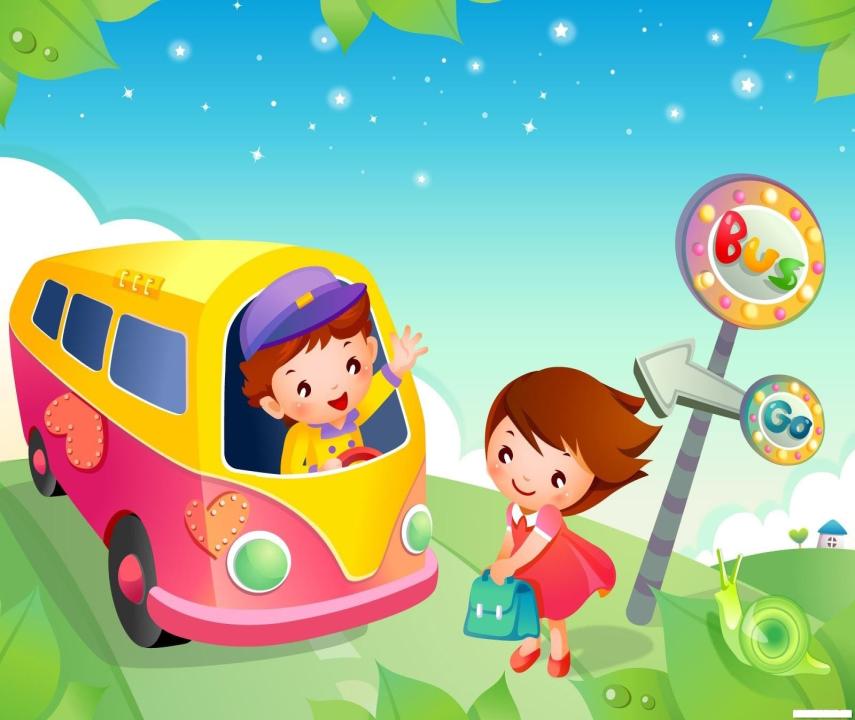 Для чего нужно знать правила дорожного движения
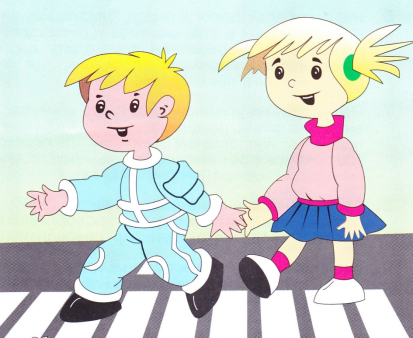 Участники дорожного движения
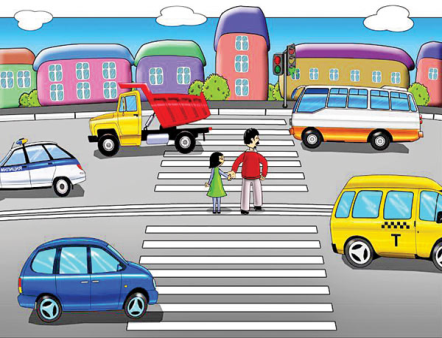 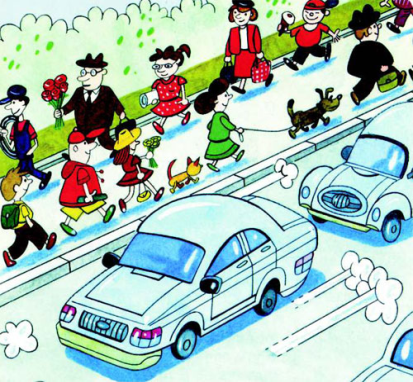 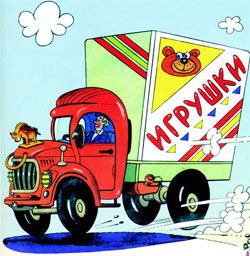 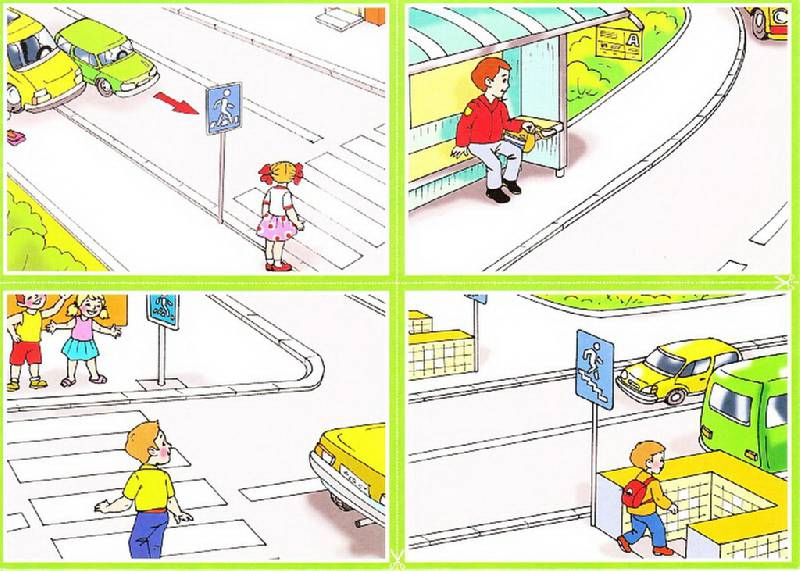 Что такое дорога
Все люди – в первую очередь пешеходы
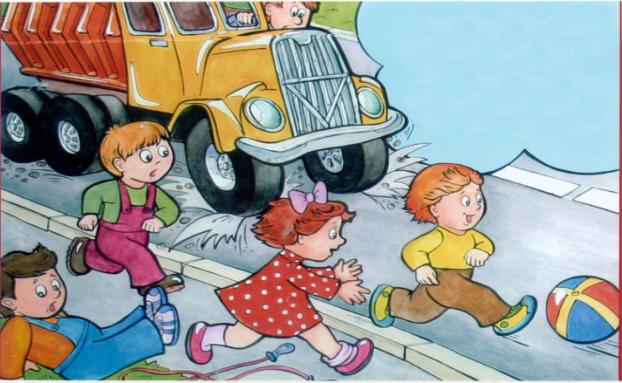 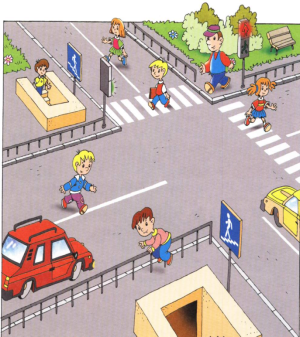 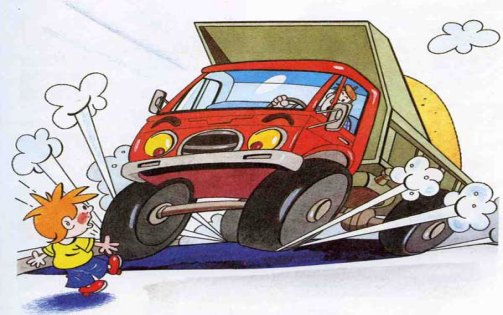 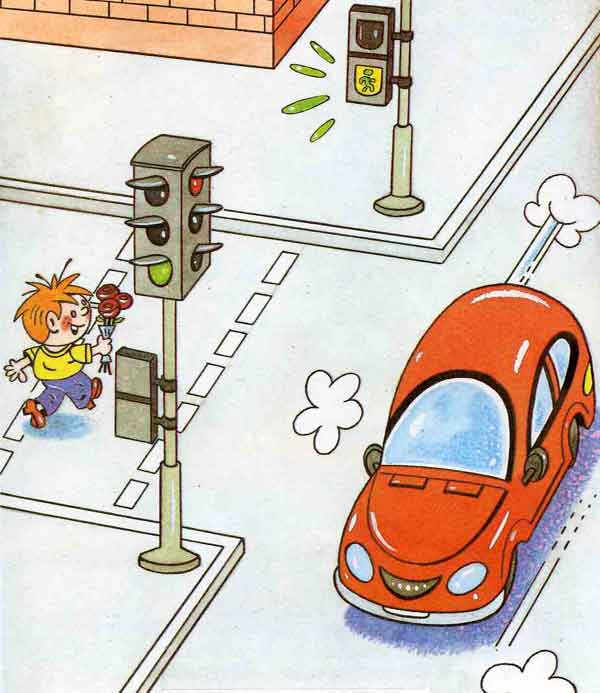 Пешеход – участник дорожного движения
Дороги, на которых движение пешеходов запрещено
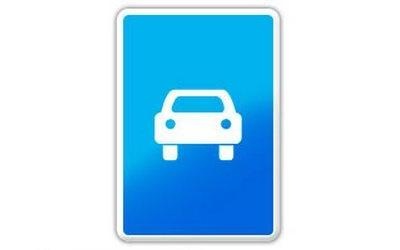 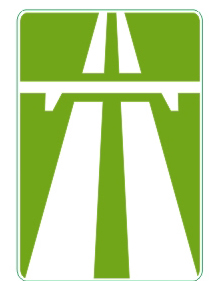 Дорога для автомобилей
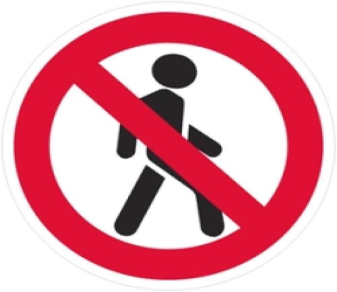 автомагистраль
Пешеходное движение запрещено
Дорожная разметка
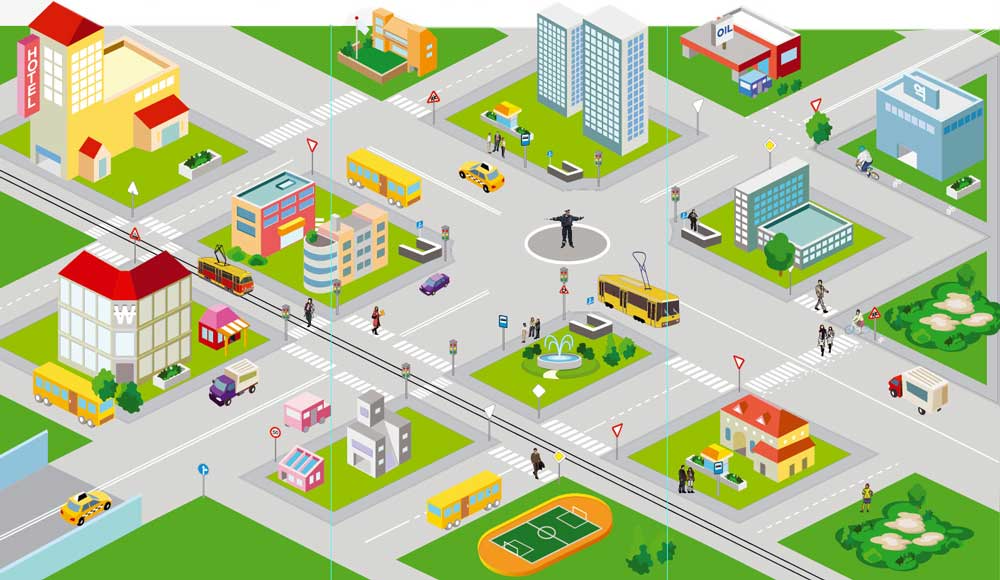 Правила перехода дорог в местах, где нет светофора
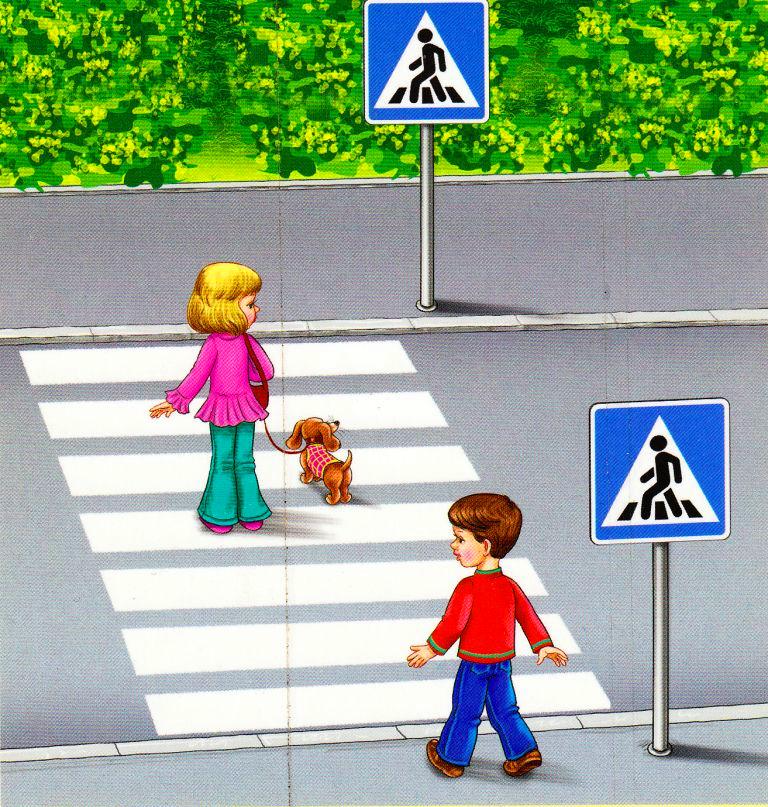 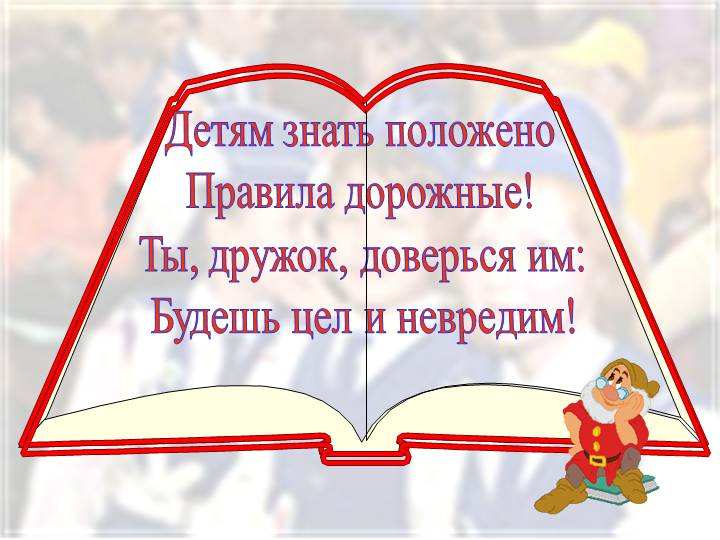